Figure 3. The PRIDE submission workflow. Search engine results containing identifications and spectra files are ...
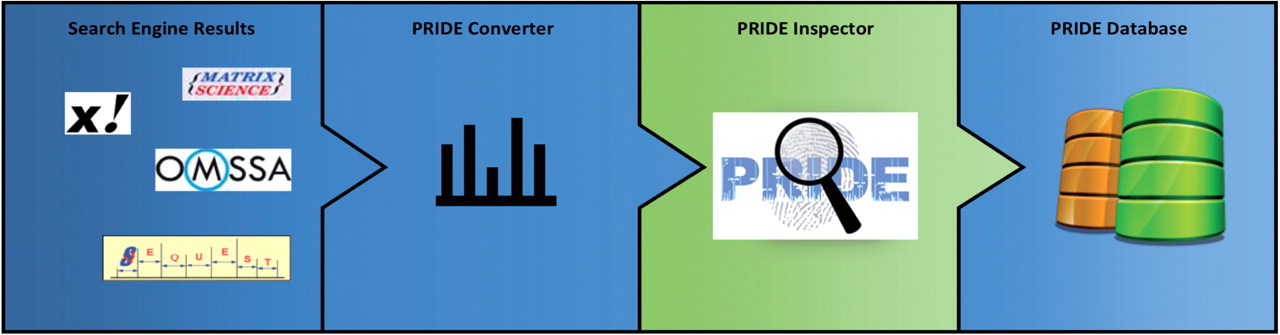 Database (Oxford), Volume 2012, , 2012, bas004, https://doi.org/10.1093/database/bas004
The content of this slide may be subject to copyright: please see the slide notes for details.
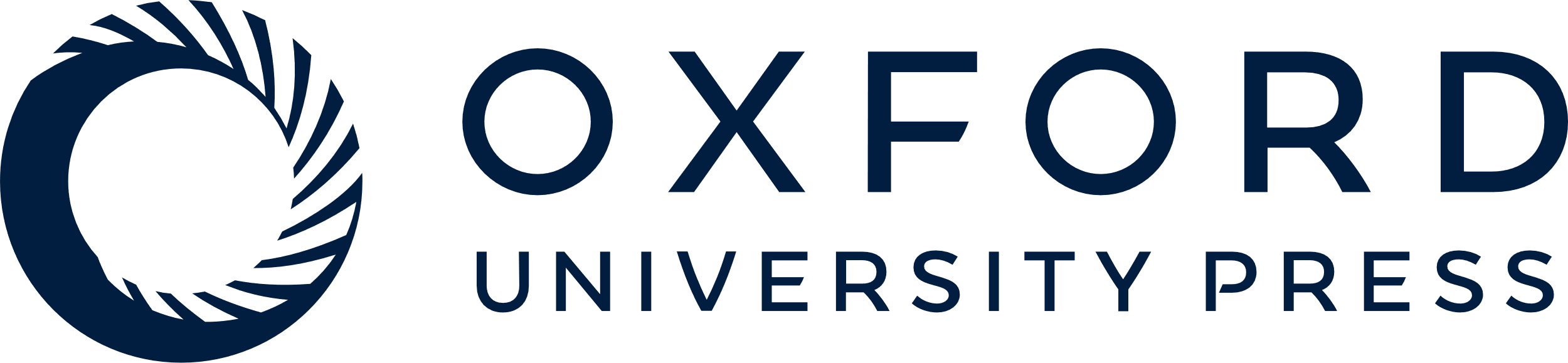 [Speaker Notes: Figure 3. The PRIDE submission workflow. Search engine results containing identifications and spectra files are converted into PRIDE XML files by PRIDE Converter. Initial assessment and visualization of the data are done with PRIDE Inspector. This part is highlighted because that is where the bulk of the curation is happening. Finally the files are submitted to the PRIDE database.


Unless provided in the caption above, the following copyright applies to the content of this slide: © The Author(s) 2012. Published by Oxford University Press.This is an Open Access article distributed under the terms of the Creative Commons Attribution Non-Commercial License (http://creativecommons.org/licenses/by-nc/3.0), which permits unrestricted non-commercial use, distribution, and reproduction in any medium, provided the original work is properly cited.]